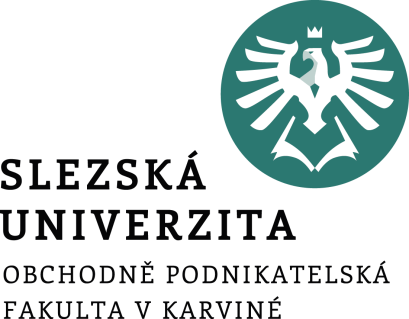 POJETÍ NÁKLADŮ V MANAŽERSKÉM ÚČETNICTVÍ
Ing. Markéta Šeligová, Ph.D.
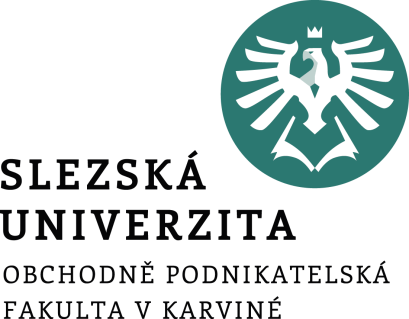 POJETÍ NÁKLADŮ V MANAŽERSKÉM ÚČETNICTVÍ – Finanční, hodnotové, ekonomické pojetí nákladů, účetní a ekonomický zisk
Ing. Markéta Šeligová, Ph.D.
Příklad
Nejmenovaná společnost zabývající se výrobní a obchodní činnosti nakoupila v závěru minulého roku zboží v pořizovací ceně 200 000 Kč. Uvedené zboží prodala za 240 000 Kč. V současné době nakupuje totéž zboží za 212 000 Kč.
[Speaker Notes: csvukrs]
Příklad
Kromě možnosti toto zboží prodat uvažuje společnost o tom, že jej lze využít také jako polotovar v nově vyráběném výrobku. Nový výrobek podle předběžných propočtů, které vycházejí ze současných cenových relací, může přinášet až desetiprocentní nákladovou rentabilitu.
[Speaker Notes: csvukrs]
Příklad
Vyjádřete náklady prodaného zboží v závislosti na jejich finančním, hodnotovém a ekonomickém pojetí. 

Zjistěte obchodní marži (zisk) z prodeje zboží.
[Speaker Notes: csvukrs]
Řešení
[Speaker Notes: csvukrs]
Příklad
Pan Novotný se rozhodl, že bude podnikat jako řemeslník. Dle průzkumu trhu zjistil, že ročně může vydělat cca 750 000 Kč, výrobní a další náklady budou 450 000 Kč. Do zřízení firmy musí investovat 1 500 000 Kč s úrokovou sazbou 4,5 %. Podnikáním však přijde o dosavadní měsíční mzdu 15 000 Kč. 

Vypočítejte účetní a ekonomický zisk.
[Speaker Notes: csvukrs]
Řešení
[Speaker Notes: csvukrs]
Děkuji za pozornost